MEETING RECORDING NOTICE
The law requires consent prior to recording a person’s participation in an event. Your participation in this video conference (training) equals consent to be recorded, as required by law. 

If you do not consent to being recorded but choose to participate, please turn your camera off and use the chat feature to interact with the other participants.
Enable Closed Captions
Enable AI Assistant
Pell & loan message log review training
Kelly Forsberg
ctcLink Functional Trainer | Financial Aid
November 2024
OBJECTIVES
After completing this training, you should be able to:
Understand how to download the Message Log detail
Understand how to search in the Message Log detail
Understand how to determine what needs further review in the MDLA and Manage Pell Payment pages
DOWNLOADING & SEARCHING IN 
MESSAGE LOG DETAIL
MESSAGE LOG
Navigation:  PeopleTools > Process Scheduler > Process Monitor
DOWNLOAD TO EXCEL
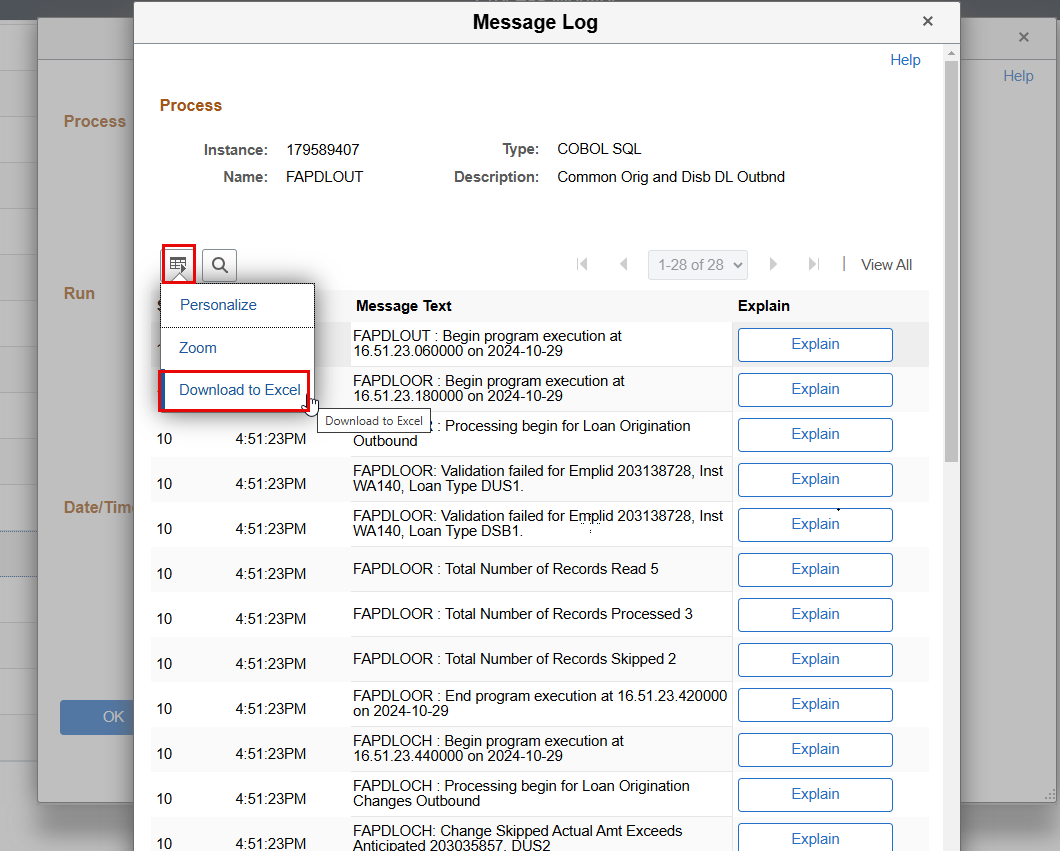 Find the Grid and select Download to Excel
MESSAGE LOG CONT’D
FAPDLOUT EXCEL DOC
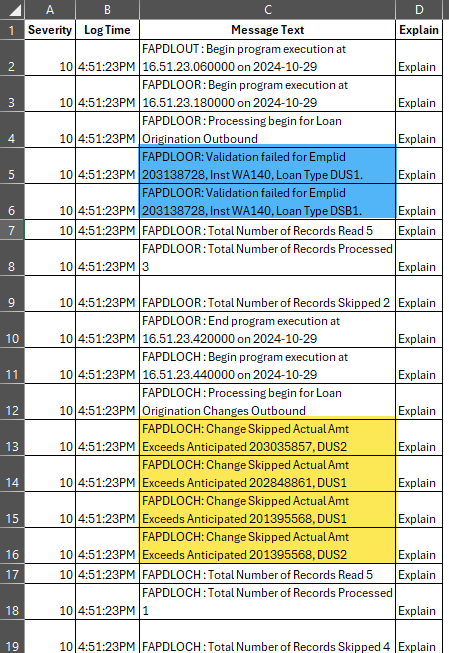 Blue highlighted = FAPDLOOR (Direct Loan Origination)

Yellow highlighted = FAPDLOCH (Direct Loan Origination Change)

Not in screenshot = FAPDLODB (Direct Loan Disbursement)

These items have failed Validation and cannot be outbounded to COD until they are resolved
MESSAGE LOG CONT’D
FAPPLOUT EXCEL DOC
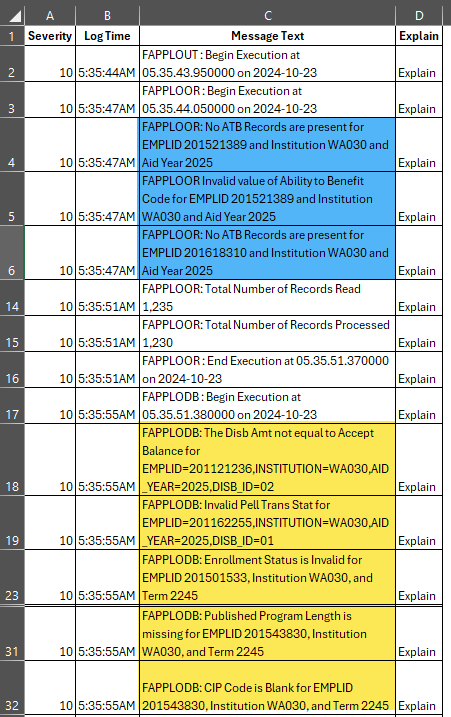 Blue highlighted = FAPPLOOR (Pell Origination)

Yellow highlighted = FAPPLODB (Pell Disbursement)

These items have failed Validation and cannot be outbounded to COD until they are resolved
MESSAGE LOG
SEARCHING FOR EMPLS
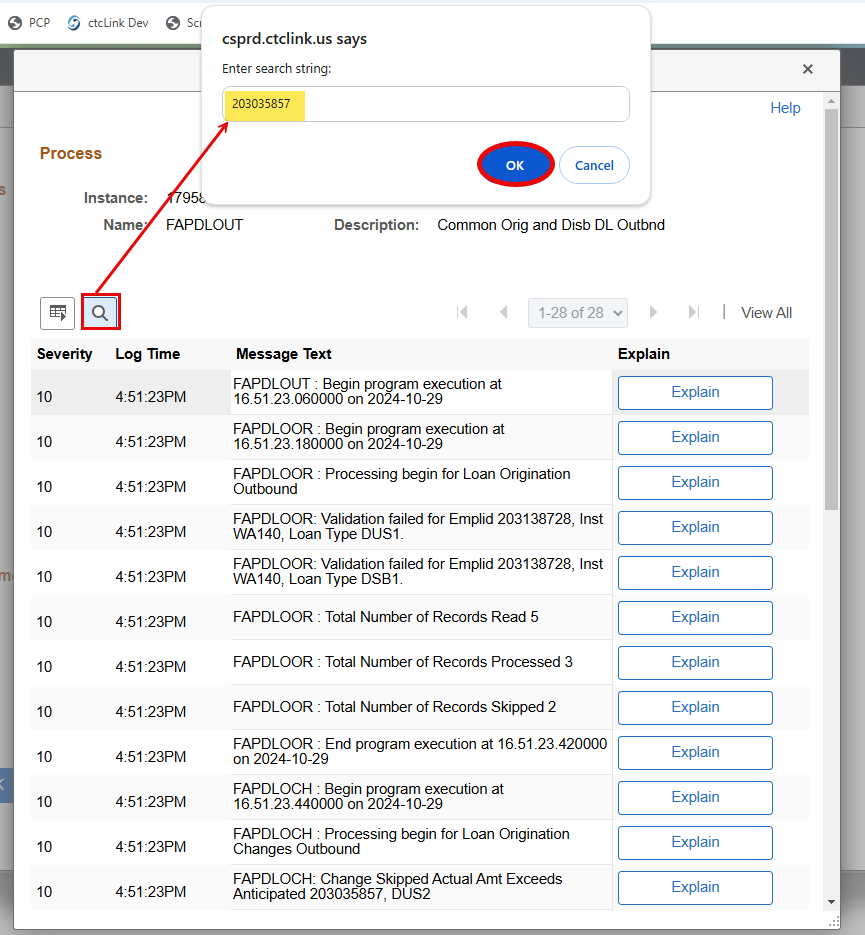 Select the Look Up Tool to use the search string. Enter EMPL into the Search String.

Tip!  You can also use the keyboard commands Ctrl + F
DEMONSTRATION
UNDERSTANDING WHAT NEEDS FURTHER REVIEW
Any record that is not on the Validation Error Reports or the Orig & Disb Status Reports and is on Message Log, needs further review.
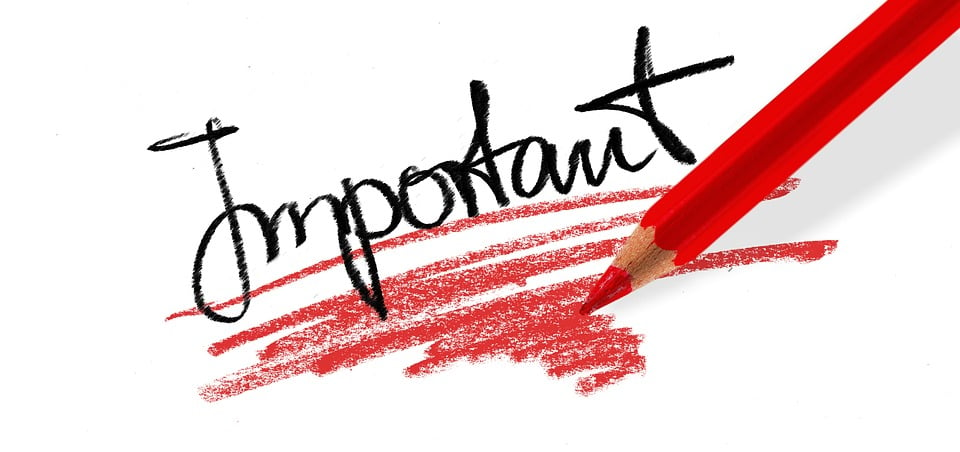 Do not ignore your Message Log!
OUTCOMES
At training completion, you should be able to:
Understand how to download the Message Log detail
Understand how to search in the Message Log detail
Understand how to determine what needs further review in the MDLA and Manage Pell Payment pages
Congratulations!
You have successfully completed the Reviewing Pell & Loan Message Log Training! 
Please refer to the ctcLink Reference Center for additional resource materials on today’s topics
Thank you for your participation today!